Guidelines for Poster Presentations
분량
슬라이드는 2장 이내로 준비하되, 발표시간(5분 발표 & 3분 토의）을 고려하여 배정시간이 넘지 않는 분량으로 제작해주십시오.

구성
Background / Objectives
Methods
Results
Conclusions
Tables / Figures

학술대회 발표에 사용하는 폰트는 파워포인트 기본폰트를 이용하시기 바랍니다.

폰트 선택
학술대회 발표에 사용하는 폰트는 파워포인트 기본폰트를 이용하시기 바랍니다.

폰트 크기
제목 36~44 포인트 ／ 부제목 28~34 포인트／ 본문 14~28 포인트
＊단 많은 컨텐츠를 담아야 하는 경우에는 폰트의 크기를 작게 하여도 됩니다.

색상
배경색과 글자색이 대조가 되어 가독성이 높을 수 있도록 적합한 색상을 사용합니다.

효과
애니메이션과 전환 효과는 꼭 필요한 경우에만 사용합니다.
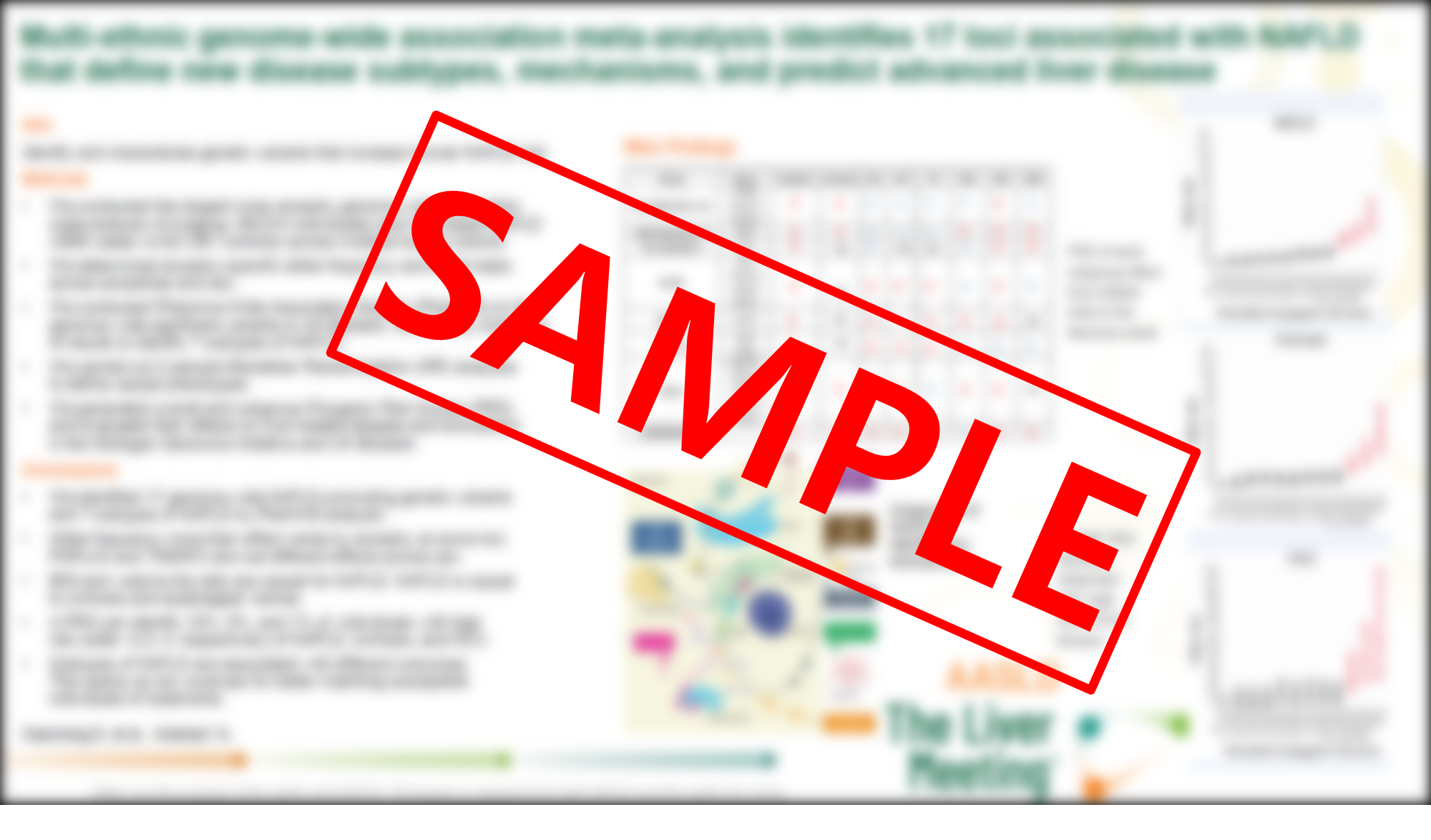 발표 템플릿 (1) - 흰색 버전

※ 발표자료 작성 시,
이 텍스트 상자는 지우고 사용해주십시오.
발표 템플릿 (1) - 흰색 버전

※ 발표자료 작성 시,
이 텍스트 상자는 지우고 사용해주십시오.
발표 템플릿 (1) - 흰색 버전

※ 발표자료 작성 시,
이 텍스트 상자는 지우고 사용해주십시오.
발표 템플릿 (2) - 군청색 버전

※ 발표자료 작성 시,
이 텍스트 상자는 지우고 사용해주십시오.
발표 템플릿 (2) - 군청색 버전

※ 발표자료 작성 시,
이 텍스트 상자는 지우고 사용해주십시오.
발표 템플릿 (2) - 군청색 버전

※ 발표자료 작성 시,
이 텍스트 상자는 지우고 사용해주십시오.